critical thinking
Applying Critical thinking concepts 
In postgraduate studies
Brenda McNally
Workshop overview
Ideas about Critical Thinking
Critical Thinking: the Basics
The Critical Thinking Process
Critical Reading & Writing
Workshop Exercises
Drawing it all together: Q&As
Why are we here?
‘The Unexamined Life is Not Worth Living’
Socrates

Thinking with a purpose
Reflective Judgement
Distinguishing Facts from Opinion
Critical thinking in Academia
Shed new light on societal challenges:
Create new knowledge 
evaluate, challenge and change societal structures 

Highlight and question 
Accepted views
Assumptions
Agenda’s/Biases
Critical Thinking:The Basics (I)
“The art of analysing and evaluating thinking with a view to improving it”

****

The principal goal of critical thinking is determining when it is reasonable to accept claims
[Speaker Notes: Raise vital questions & problems
Gather & assesses relevant info
Well-reasoned conclusions & solutions (tested)
Communicates clearly: with clarity, precision]
Critical Thinking:the Basics (ii)
Move from Description to Analysis!
Description – reproducing information
Summarising texts
Passive: Accepting details, findings etc

Analysis – deconstructing information in order to
Active: Challenge assumptions; perspectives
Show limitations in positions, exceptions to cases
Highlight alternative under-examined aspects of issues
The process of critical thinking
Weighing Up and Considering Information
Asking Critical Questions
How and Why
Evaluate arguments, claims, findings to identify
Opinions V Facts
Values/World view
Assumptions
Biases/Agendas
Highlight limitations, omissions, misconceptions, faulty logic (misinformation)
Workshop Exercises
[Speaker Notes: Go to Workshop Exercises:

Exercises in active reading and asking questions!

Do these Reports make Sense – What are the problems with the reasoning/arguments?

I Kafkaesque 
Critical thinking - do you accept this statement?
Active reading - What questions do you have about the conclusion?

How do we know it has been translated into 250 languages. 
Where does that figure come from? (Is it trustworthy, dated)
Just because it’s been translated, doesn’t mean it has had an ‘impact’

II Oranges
Are there obvious alternate explanations for the conclusion?
Placebo effect? Expected to get better
Knew the purpose of the trial – maybe tried to please researcher by reporting feeling better
External events during trial period may have caused the change – good weather, more time outside (alleviate depression)
Suffering from a form of depression which they could naturally expect to recover from in short time period
Other rival causes?

III Accidents in the Home
Argument/conclusion – it is increasingly dangerous to spend time in one’s home
Reasons – 	household injuries on the rise
	2,300 children died in household accidents
	4.7m people bitten by dogs each year
	42,000 people injured by televisions each year

Question – are households more unsafe than they used to be?
	Show more serious household accidents this year than last year (increasing trend)
	No of accidents per hour in the home compared to previous years
	Are more people spending more time in the home therefore more accidents (rather than houses unsafe)
	Satisfactory evidence?
	No evidence to support claim household injuries on the rise
	Child death’s due to household accidents – no details as to whether this is  a rising figure or same as last year
	What type of accidents are giving rise to childhood deaths (is it accidents in the home?)
	Dog bite figure is deceptive – did these occur in the home, doesn’t support claim that households are unsafe
	Television figure also questionable – where does this statistic come from? How serious are the TV injuries?]
Critical  reading
Aim:
Identify evidence to back-up /challenge a view 
Assess argument validity/importance of text(s)
Develop Reflexivity

General Strategies:
Ask Questions: How..? Why..?
[Speaker Notes: Look at reading pieces]
Critical  writing
Descriptive – provide facts or information eg summary of an article/report; results of experiment
Analytic – Descriptive and re-organised into categories, groups, parts, types
Persuasive – Include your own pov on topic/issue eg interpretation of findings, recommendations/Gen in discussion/conclusion (discuss)
Critical – facts + reorganised + your pov + others pov (critique; evaluate; debate)
[Speaker Notes: Look at Critical Writing Articles]
Literature review
Aim:
Demonstrate your knowledge of previous work in your field: 
	Identify, 
	Analyse
	Interpret key themes 
Situate your research in the context of this work
	Highlight the gap in the research and 
	Show how your project fills this gap/ 	contributes to literature
[Speaker Notes: Discuss critical reading exercises]
Practical Example
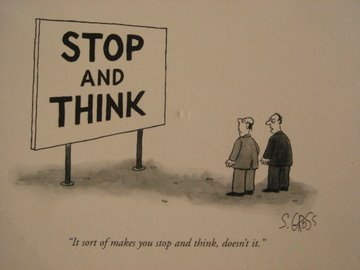 [Speaker Notes: Group Exercise]
Critical thinking Checklist
What are the issue and conclusion
What are the reasons/any flaws in reasoning
What are the assumptions
Are there rival causes
How good is the evidence
Which words/phrases are ambiguous
Are the statistics deceptive
Are there any significant omissions
What reasonable conclusions are possible
[Speaker Notes: Read Slide]
Critical Thinking SkillsReCap:
Interpreting: understanding the significance of data and to clarify its meaning 
Analysing: breaking information down and recombining it in different ways 
Reasoning: creating an argument through logical steps 
Evaluating: judging the worth, credibility or strength of accounts.
[Speaker Notes: Listen to Factory girls, look out for these skills and the other approaches we have discussed today.
Can you see them in action?]
Thank You, any Questions?
Brenda McNally
Further Reading
Cottrell, S., (2005), 
    Critical Thinking Skills, Palgrave:    
    Basingstoke